Jeg er en glad lille cowboyTekst: Povl Kjøller	Musik: Povl Kjøller
1 af 5
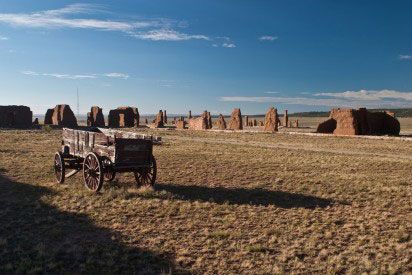 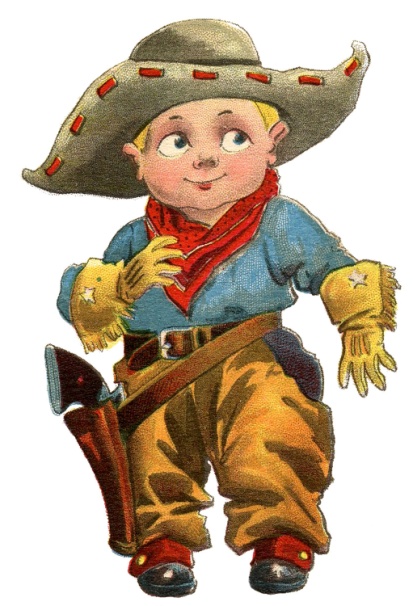 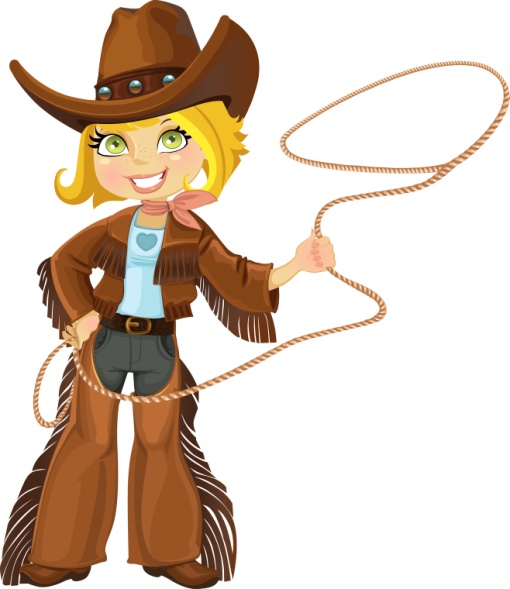 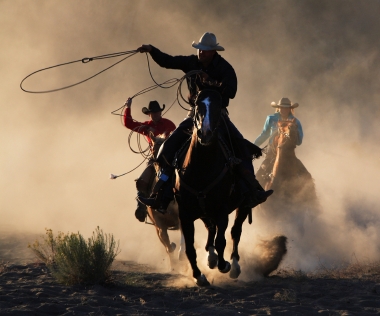 Jeg er en glad lille cowboyfra Texas’ prærielandat ride og kaste med lassoer det jeg allerbedst kanJubijæ - jubijæ -er det jeg allerbedst kan
2 af 5
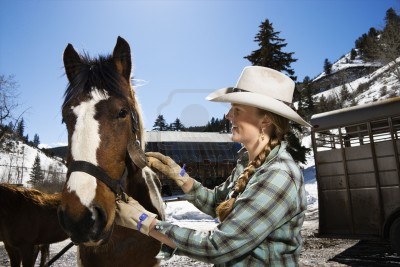 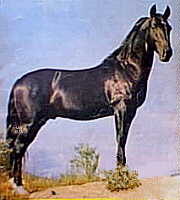 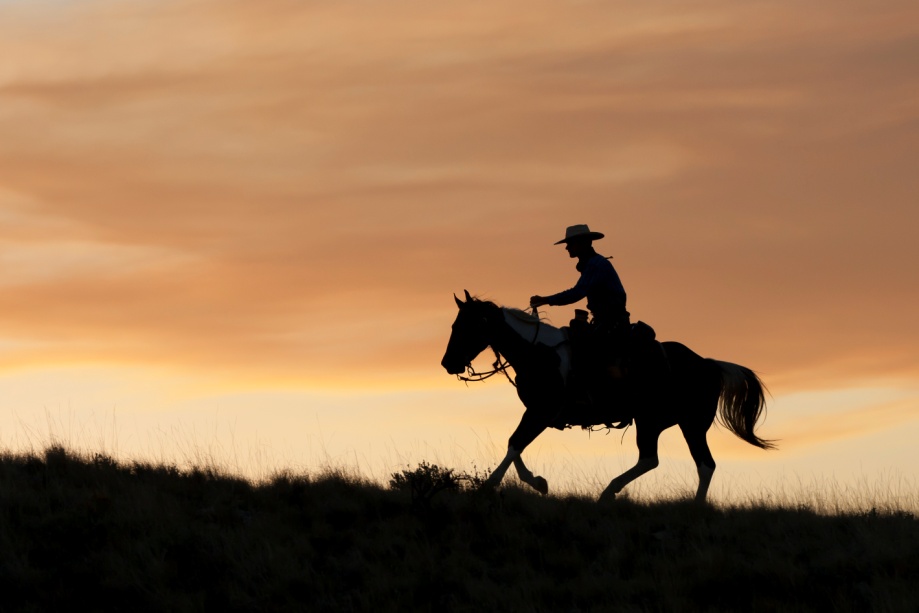 Jeg børster og strigler min ponyså den blir blank og sortså svinger jeg mig i sadlenog rider langt langt bortJubijæ - jubijæ -og rider langt langt bort
3 af 5
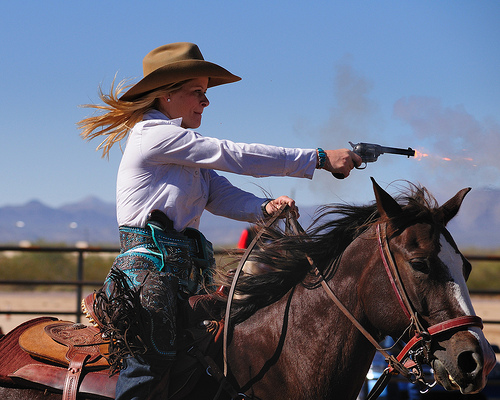 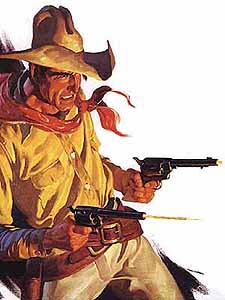 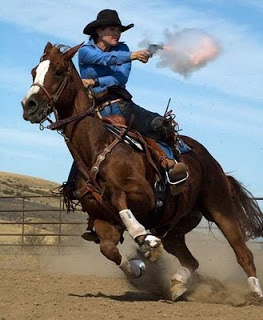 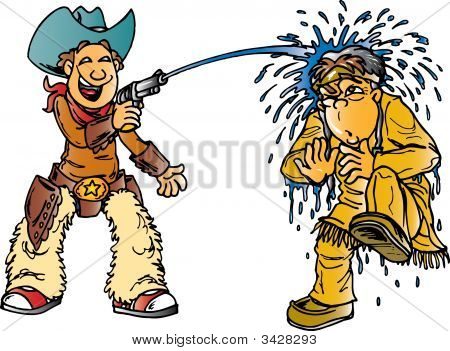 Så griber jeg om min skyder
og skyder alt hvad jeg kan
men den er ikke farlig
den skyder kun med vand
Jubijæ - jubijæ –
den skyder kun med vand
4 af 5
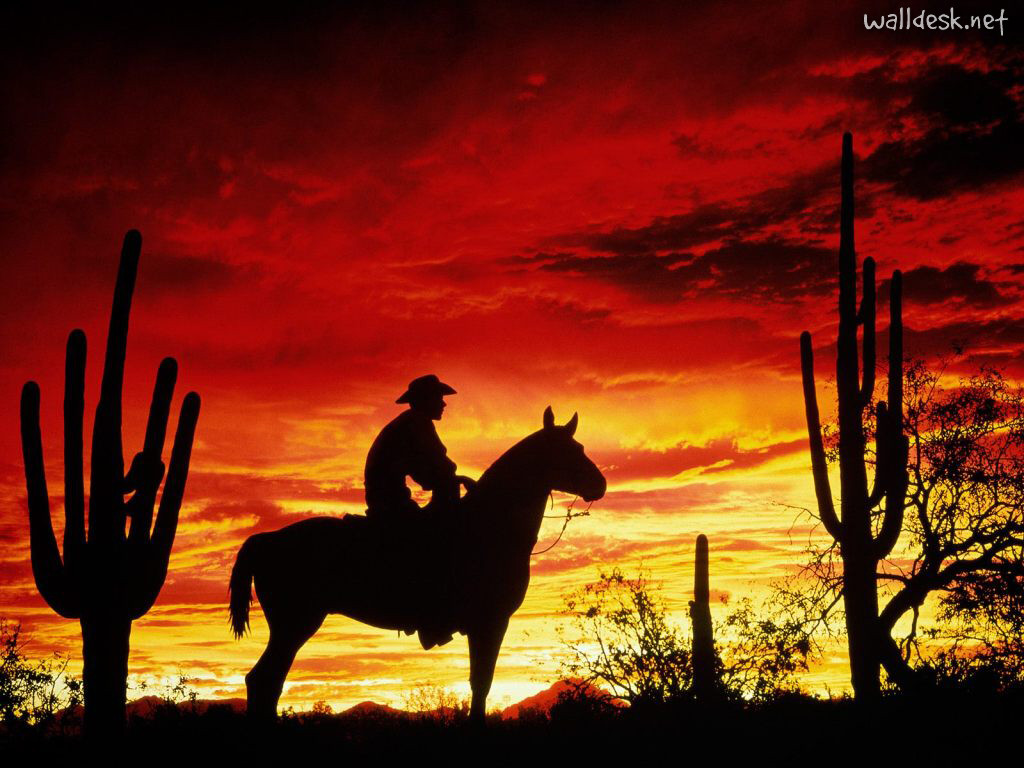 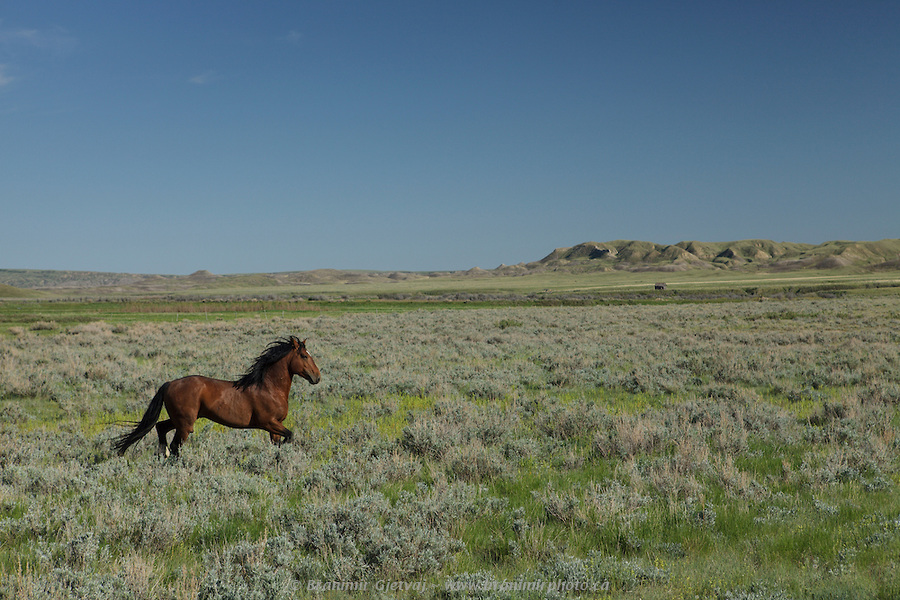 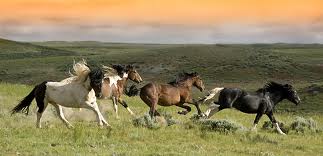 Og når det så bliver aften
så får min pony fri
så løber den ud på prærien
det kan den allerbedst li
Jubijæ - jubijæ –
det kan den allerbedst li
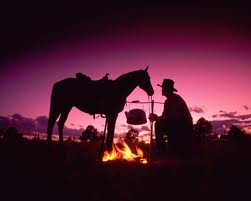 5 af 5
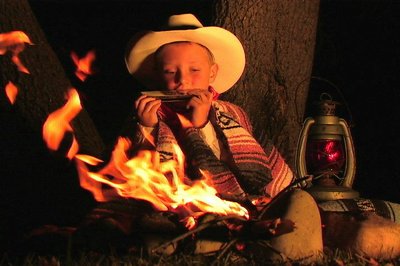 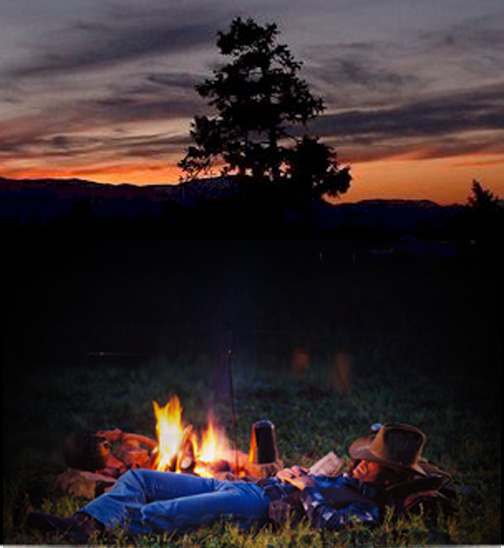 Så sætter jeg mig ved bålet
og synger en aftensang
så går jeg til ro ved bålet
og sover natten lang
Jubijæ - jubijæ –
og sover natten lang